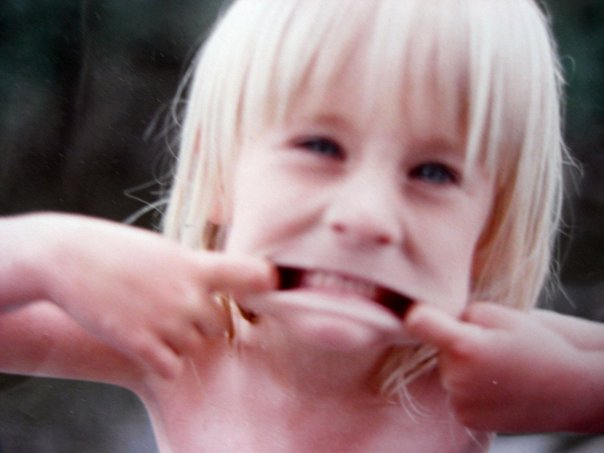 My Social Story
By Lauren Milne
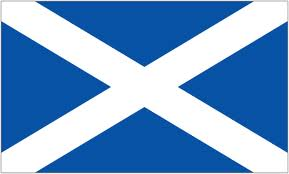 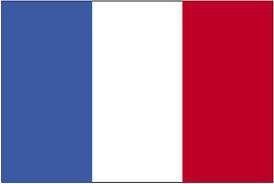 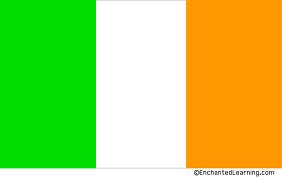 My name is Lauren and I grew up in Monroe, Washington.  I come from an Irish, Scottish, and French Catholic background. In my family, I am the third oldest and have three brothers.
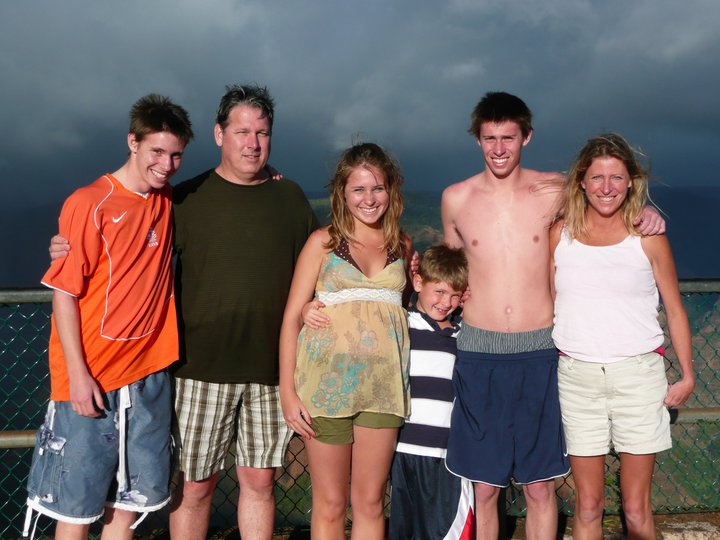 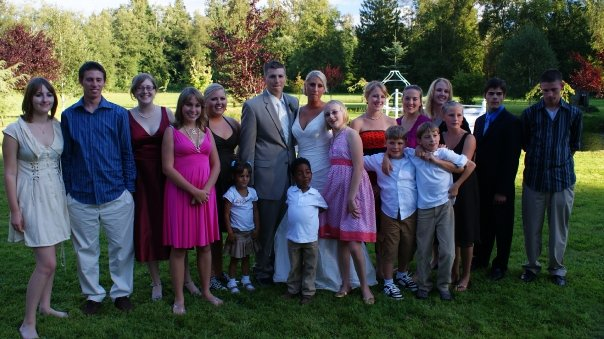 My immediate and extended relatives are very close.  They hail from Saskatchewan, Alberta, Washington, and Oregon.  Because the majority of my relatives live so close to each other, there is a habit of keeping tabs on one another.
With our cultural upbringing, my family has a tendency to be very proud.  And since there are so many proud individuals in one area, my family would compete to have their opinions be heard over each other.
My parents raised me to be subservient to my elders. I had my own pride and opinions, but was trained to hold it all in.  As the years went by, I would try to communicate my thoughts and feelings, but would be told that I was being too stubborn and not respectful.  So I began to hold everything in.
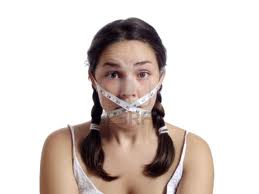 Because I felt like I had to hold everything in, I had a difficult time speaking with confidence in myself.  I might feel confident in what I have to say, but I subconsciously hold that confidence in so that it wouldn’t be taken away.
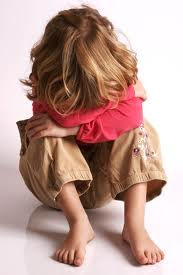 It’s important to communicate with confidence when I begin my career working with youth because I will not be treated as a professional nor will the children acknowledge me as a leader without it.
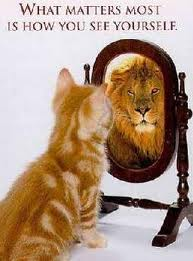 When I begin working with youth, I will need to speak authoritatively without hesitation.  In order to do this I need to think about what is on my mind, take a deep breath, keep eye contact while speaking, enunciate my words, use a tone of finality, and have a strong posture.
How to Speak with Confidence
1. Think about what I want to say
2. Take a deep breathe
3. Keep eye contact while speaking
4. Enunciate my words
5. Use a tone of finality
6. Have strong posture
When I find myself needing to be more assertive and confident as I speak, I will take a deep breath and think about what I need to say, write down my goal if I have time and communicate my thoughts with a clear, strong voice.  It’s important to speak with confidence because, if I don’t, how will I ever be taken seriously?
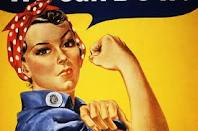